TOWS-WG 18th Session
Task Team on Tsunami Watch Operation
21 – 22 February 2025
Agenda 5. Tsunami Watch Operations Status and Plans in ICG/PTWS
NISHIMAE Yuji
TTTWO Chair
ICG/PTWS Chair
ICG/PTWS Major Events in 2025
ICG/PTWS XXXI Session and Joint Tsunami Workshop
ESCAP Tsunami Capacity Assessment Project (Phase II)
Start of the official full functional operation of the Central America Tsunami Advisory Center (CATAC) 
TSP Messages for the Maritime Community 
TSP Users’ Guide with Common Format
ICG/PTWS XXXI session and Joint Tsunami Workshop (April 2025, Beijing)
ICG/PTWS XXXI Session
Date: 8 – 11 April
Venue: Beijing, China
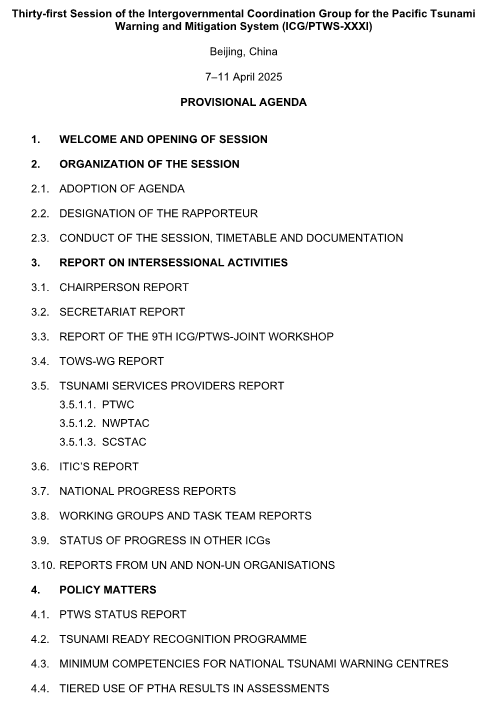 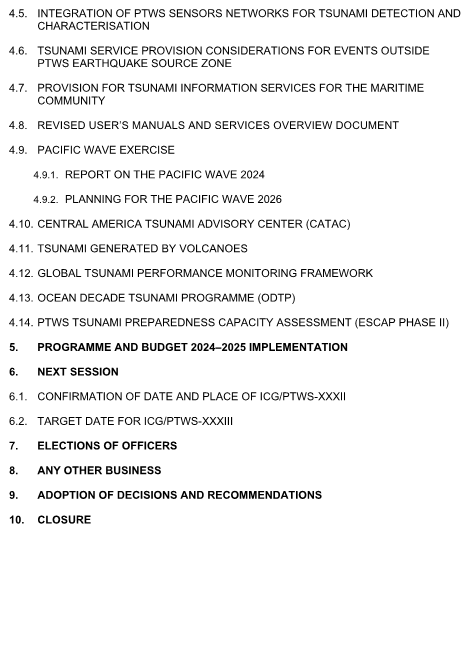 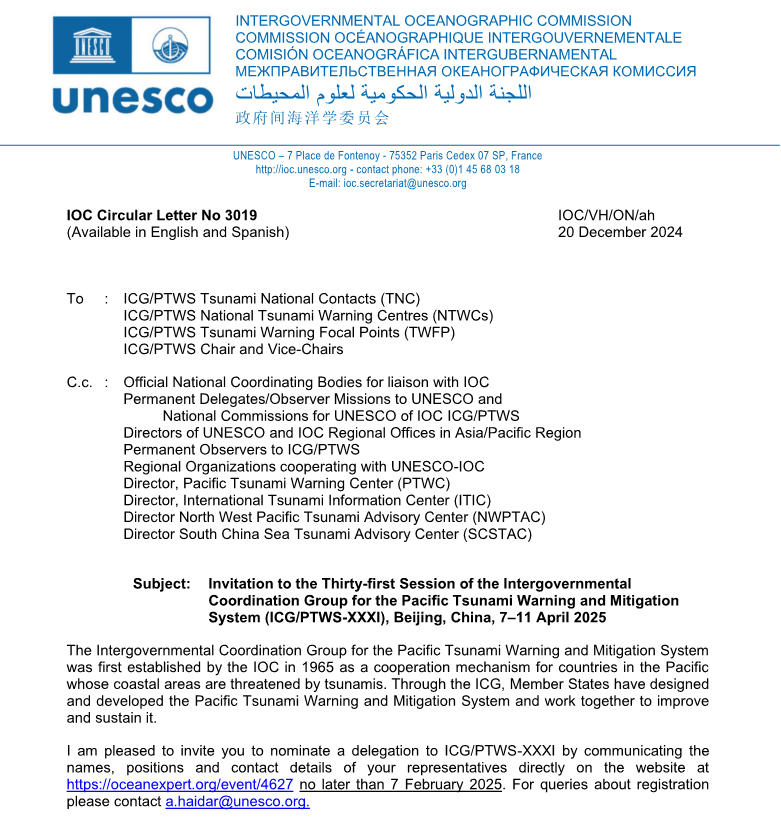 9th ICG/PTWS – IUGG JTC Joint Tsunami Workshop
60th Anniversary of the ICG/PTWS - Past and Future
1 April (Online) 
Aims




7 April (Hybrid) 
Aims
Guide 5-year research and development strategy for detection, monitoring and forecasting through:
          1) Investigating challenges to achieving Decade forecasting goals 
          2) Exploring emergent data technologies to achieve Decade forecasting goals
          3) Exploring emergent forecasting technologies to achieve Decade forecasting goals 
          4) Exploring impact-based forecasting including challenges faced when forecasting   inundation and time-dependence
1) Recognition of contributions of 60 years of PTWS
2) Prospective of the future of PTWS 
3) Tsunami DRR within the context of the IODTP – lessons from 60 years
ESCAP Tsunami Preparedness Capacity Assessment
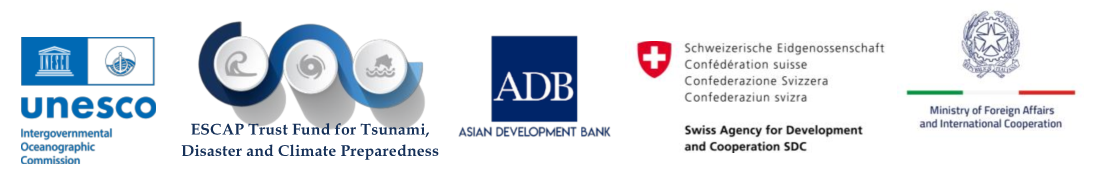 The key objectives of this assessment have been identified as follows: 
To evaluate the existing capacity of the UNESCO-IOC Indian Ocean Tsunami Warning and Mitigation System (IOTWMS) (Phase I) and Pacific Tsunami Warning and Mitigation System (PTWS) (Phase II) and highlight the progress made since 2004 IOT and subsequent assessments. 
To identify specific gaps and capacity development requirements at regional and national levels for strengthening the technical and policy aspects of the tsunami warning and mitigation systems in the region. 
To provide recommendations for the next strategic phase of ESCAP's Trust Fund for Tsunami Disaster and Climate Preparedness, aiming to address the identified gaps through regional cooperation and mainstreaming science.
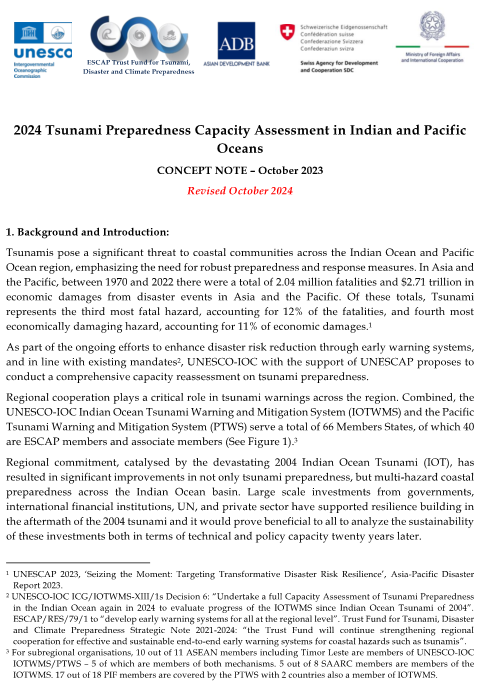 Output of the assessment
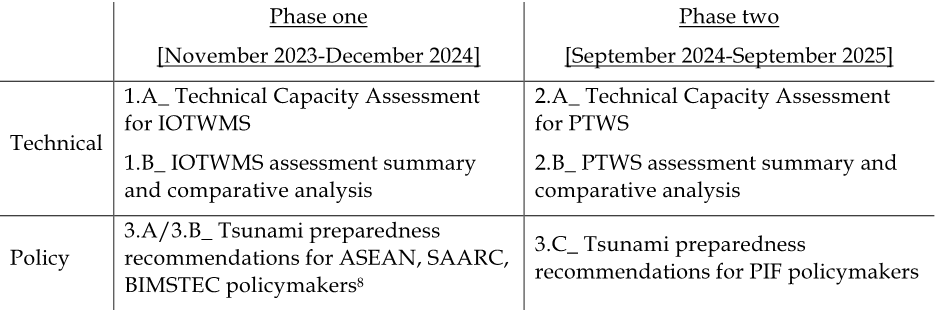 ESCAP Tsunami Preparedness Capacity Assessment (Timeline)
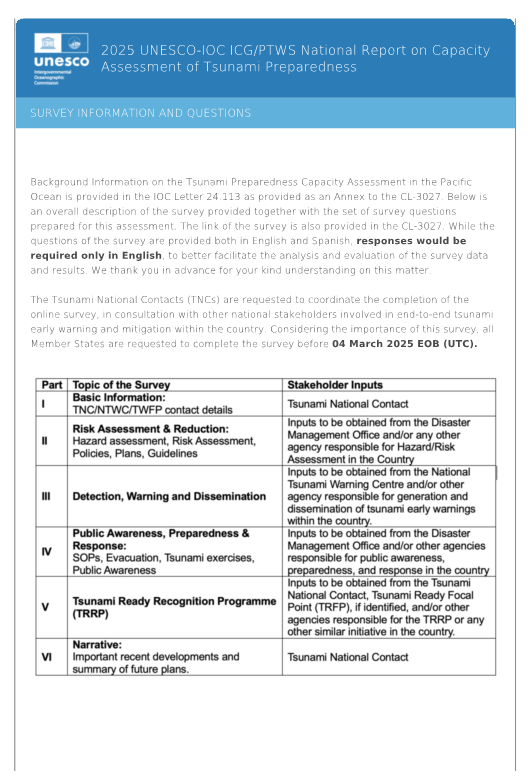 Draft Technical Report and its Summary will be made available
Steering Committee members will attend
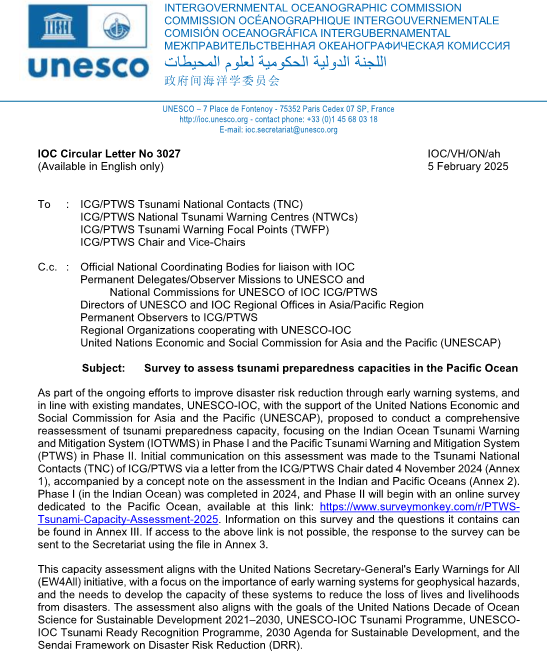 A preliminary compilation of the survey results will be presented
Start of the official full functional operation of the Central America Tsunami Advisory Center (CATAC)
Recommendation ICG/PTWS-XXX-6
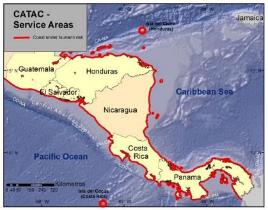 Decides to admit the start of the official full functional operations of CATAC, starting after the IOC governing body meeting in 2024, with the specific starting date to be decided after the coordination with the ICG/CARIBE-EWS
Recommendation ICG/CARIBE-EWS-XVII.8
Recommends CATAC to continue with the implementation of EEW methods for the acceleration and improvement of the tsunami warning for Central America.
Recommends the use of additional methods for the transmission of CATAC’s products to its users. 
Recommends that CATAC continues full functionality in an interim manner to be able to support the National Tsunami Warning Centers (NTWCs), Tsunami Warning Focal Points 18 (TWFPs), and emergency management authorities of Central America in addressing those challenges, 
Further recommends the consideration of CATAC as a TSP in its XVIII Session in 2025 to enable the IOC Assembly to consider the final admission of CATAC as TSP in June 2025
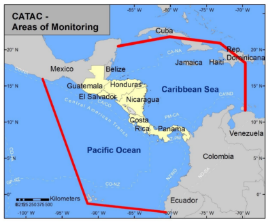 TSP Messages for the Maritime Community
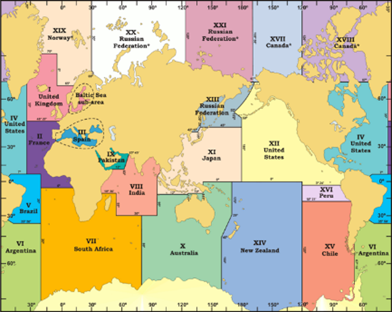 Trial Transmission of a dummy message to the NAVAREA coordinators in the PacWave24
Timeline for full-scale operation of  provision of special tsunami maritime safety products to the NAVAREA coordinators
ICG/PTWS TSP Users’ Guide with the Common Format
Common PTWS TSP Users’ Guide Table of Contents
1. Overview 
 1.1. Background 
 1.2. Area of Service 
 1.3. Earthquake Source Zone 
1.4. Tsunami Hazard 
2. Operations 
 2.1. TSP Facility 
2.2. Operational Tools and Procedures 
3. Products 
 3.1. Product Types and Criteria 
 3.2. Product Content  
4. Dissemination 
4.1. Methodologies     
4.2. Communication Testing 
4.3. Contact Information 
ANNEXES 
I. Example Products 
II. Forecast Points 
III. Observation Sites
Editing Users’ Guide
Discussion in each Regional WG